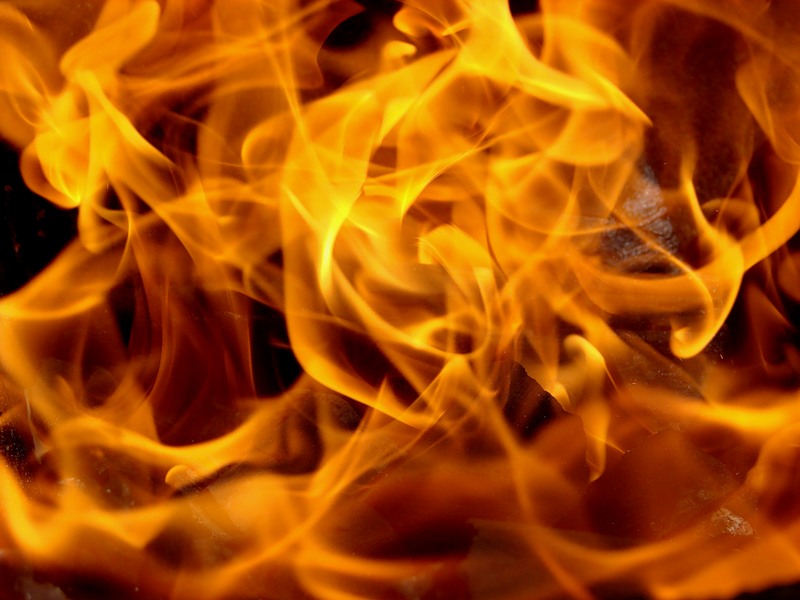 Огонь ошибок не прощает
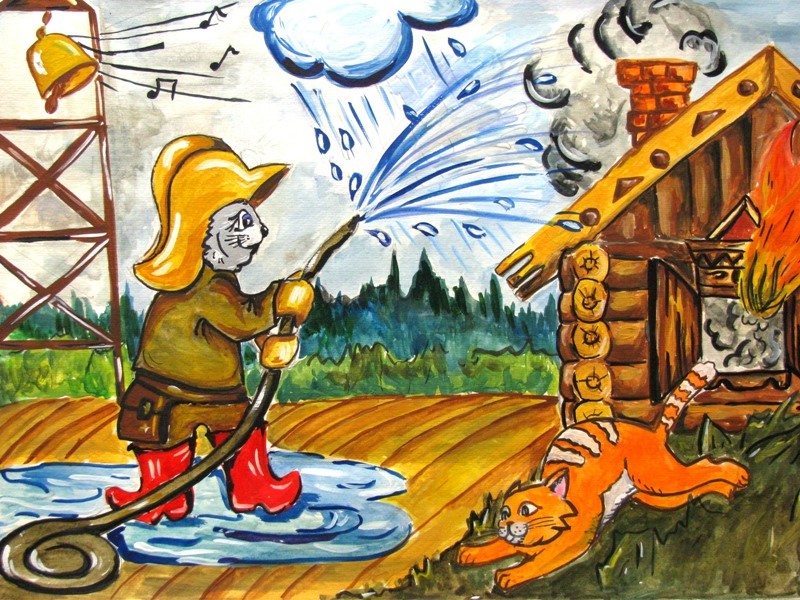 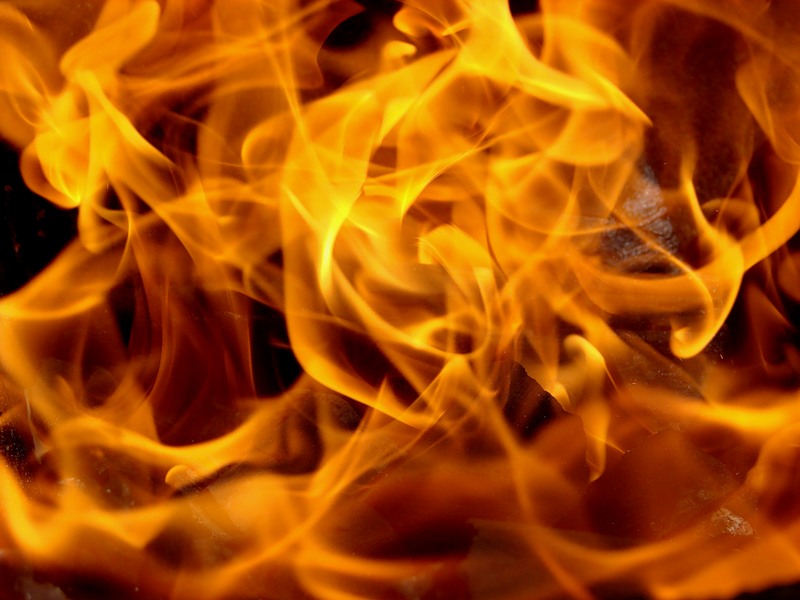 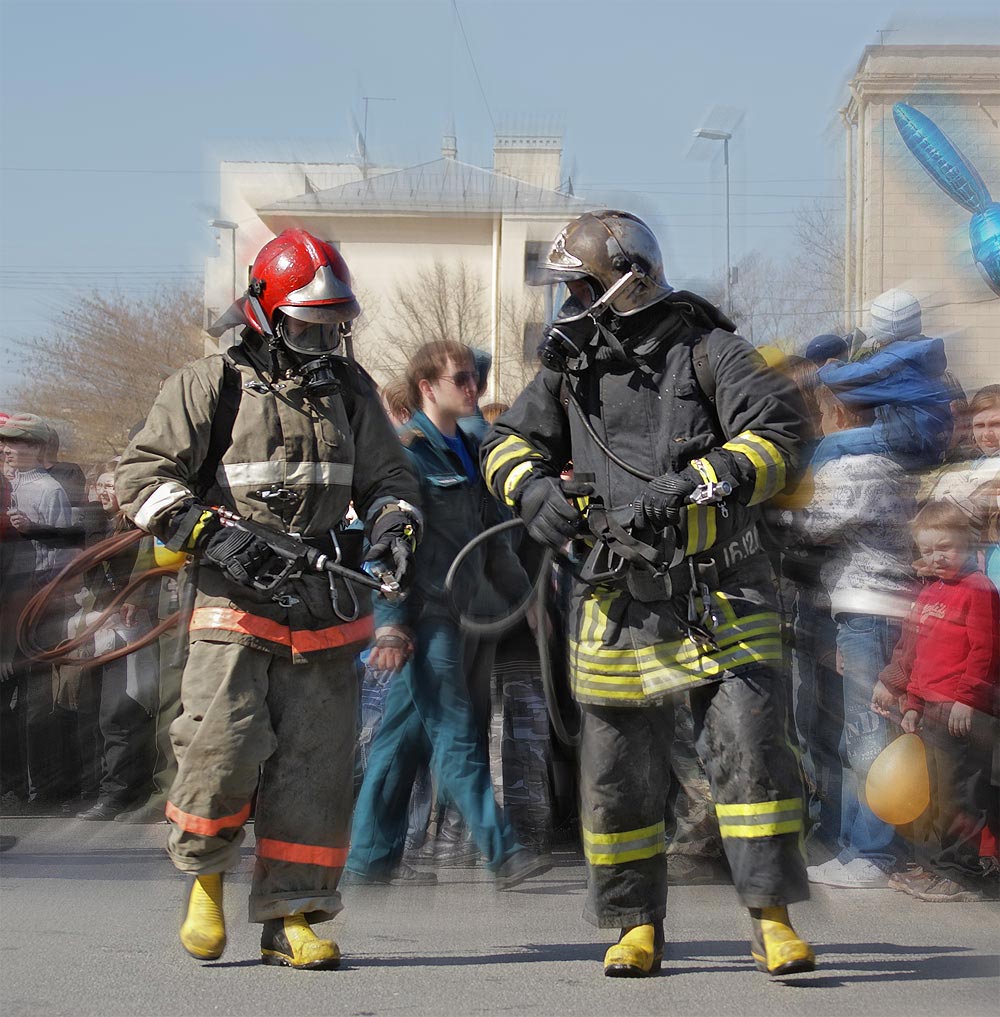 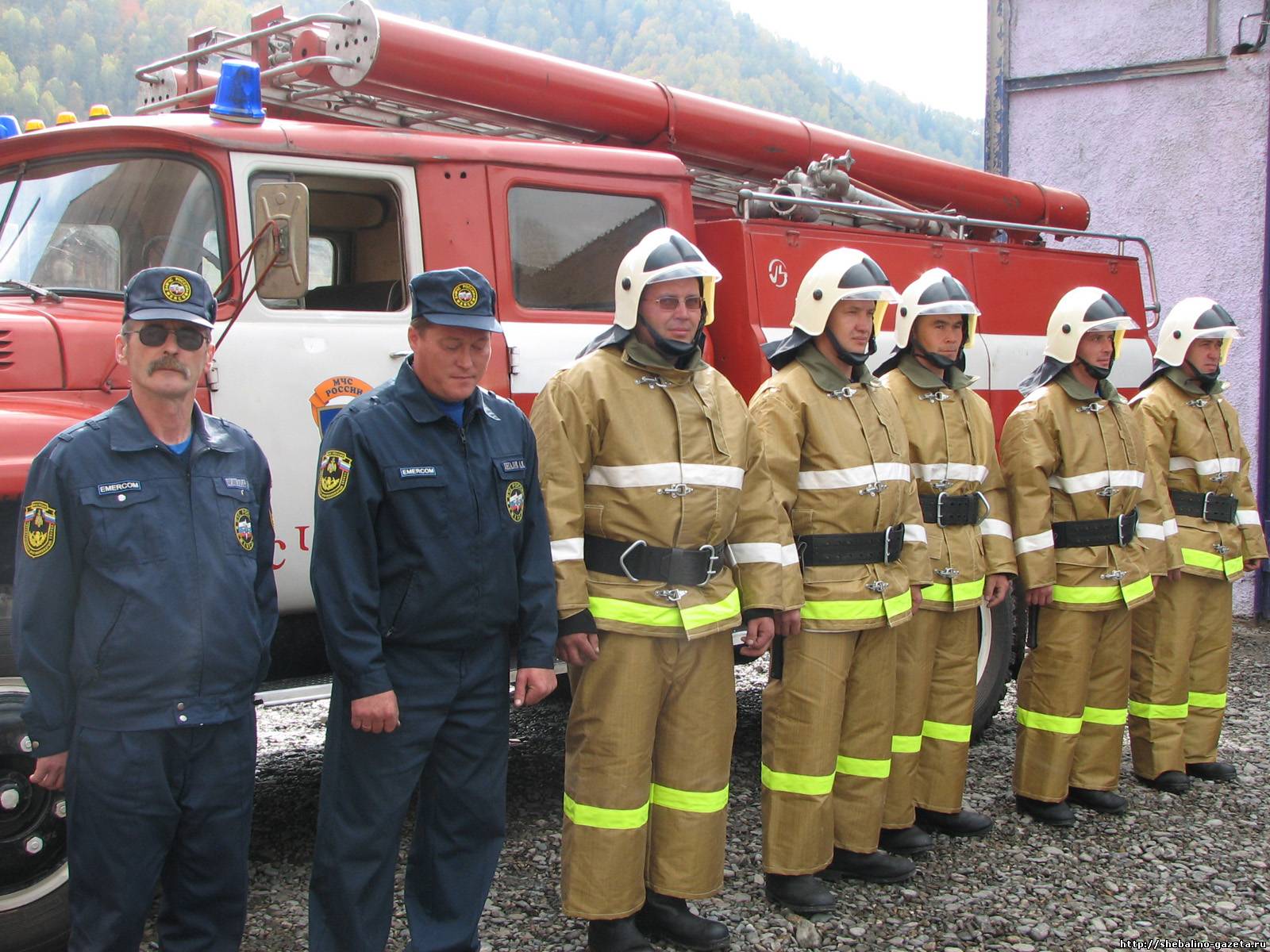 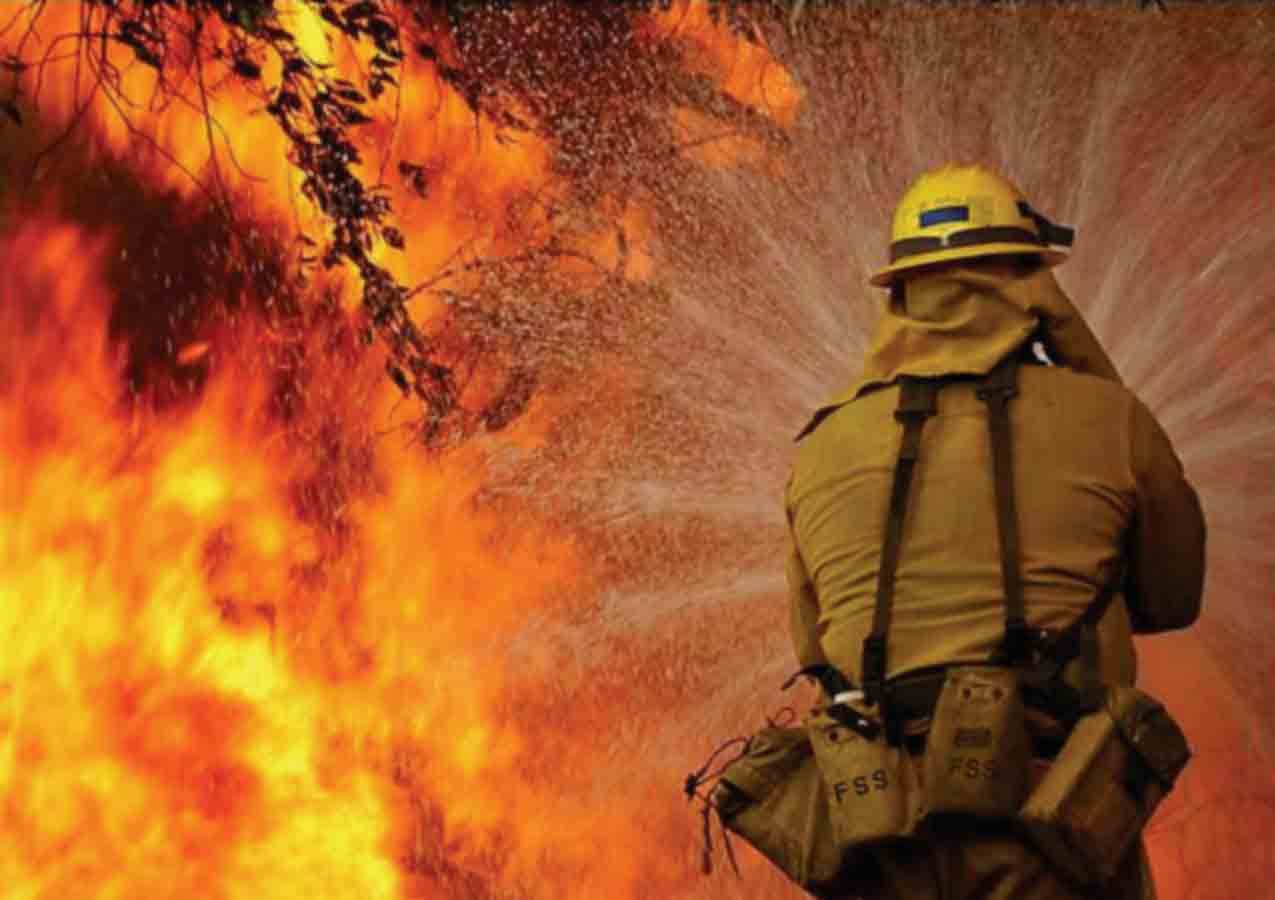 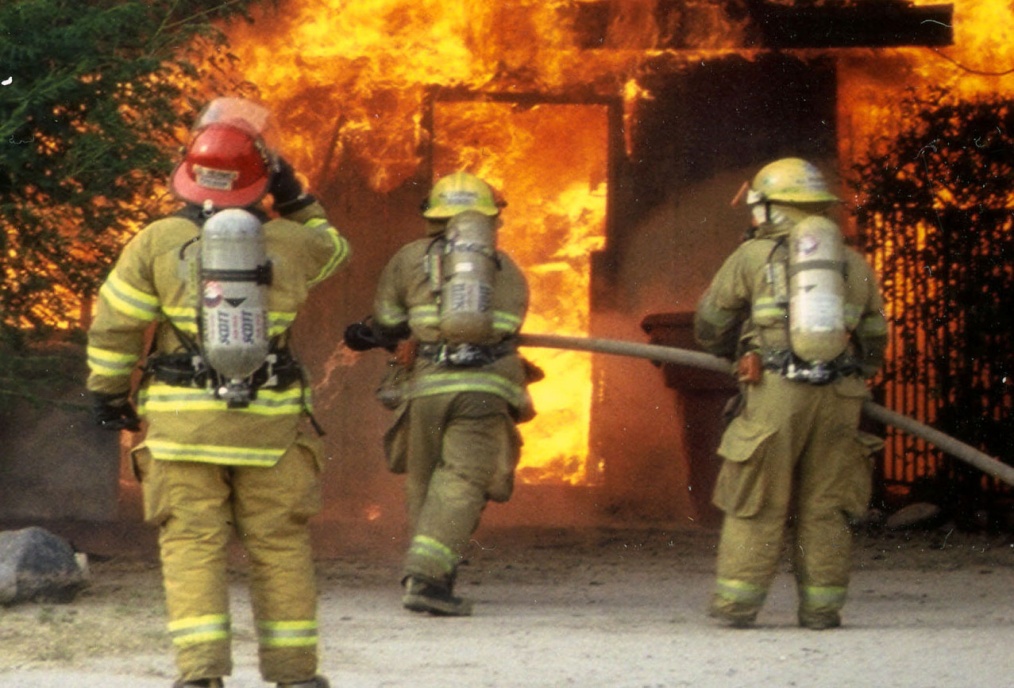 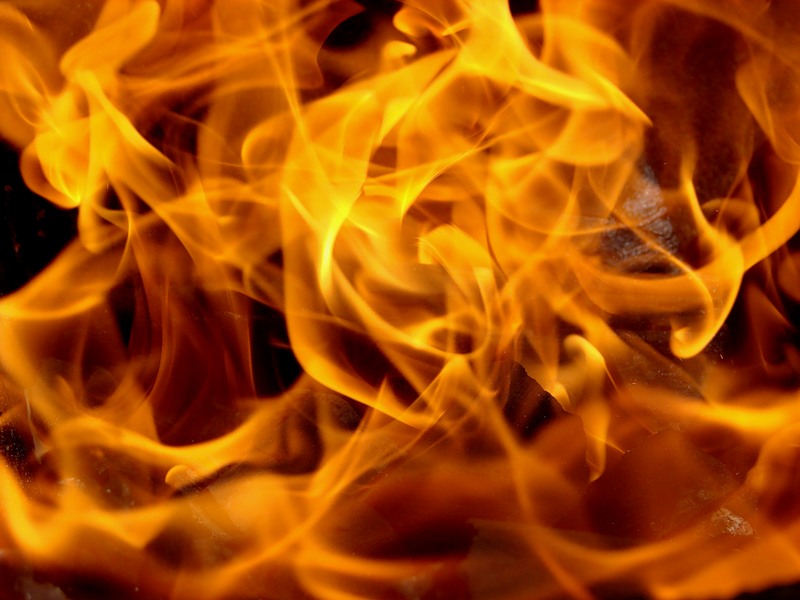 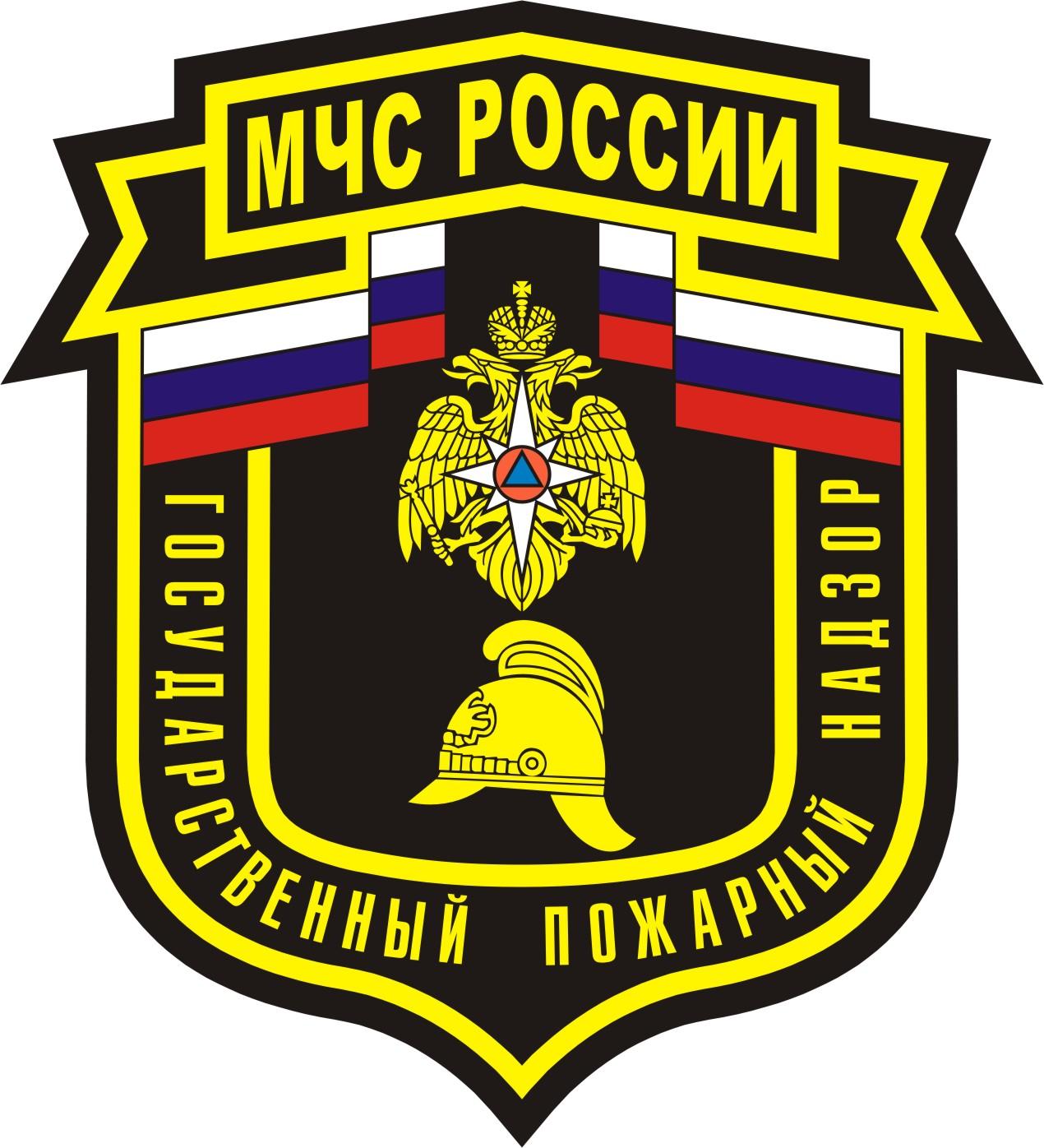 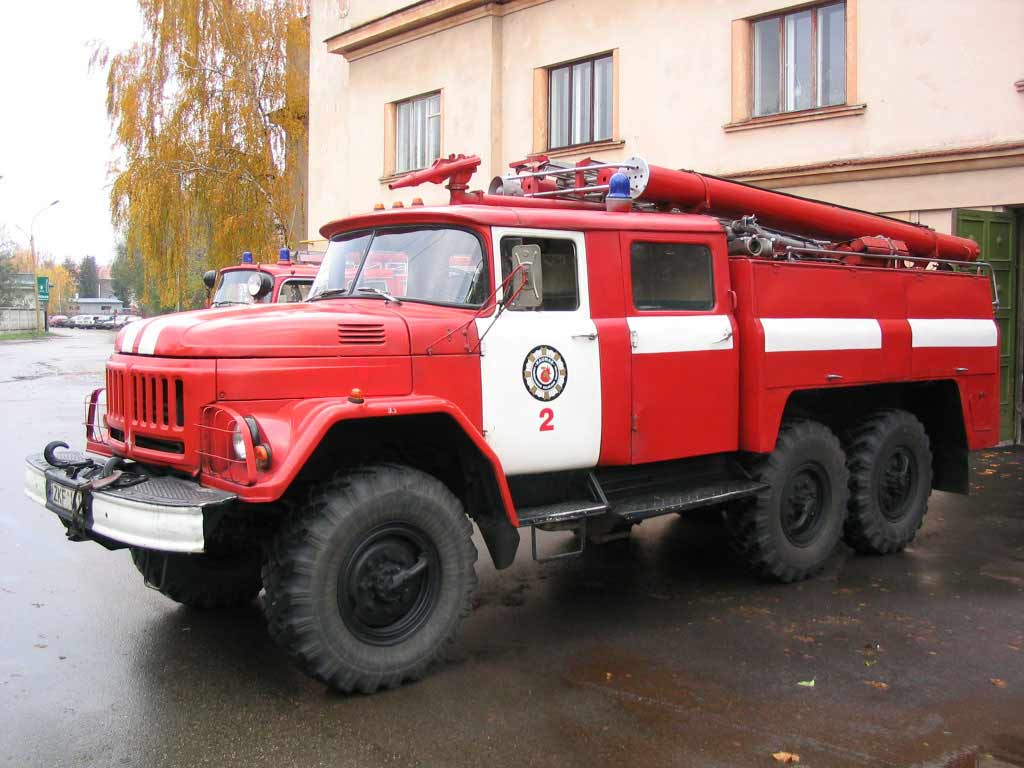 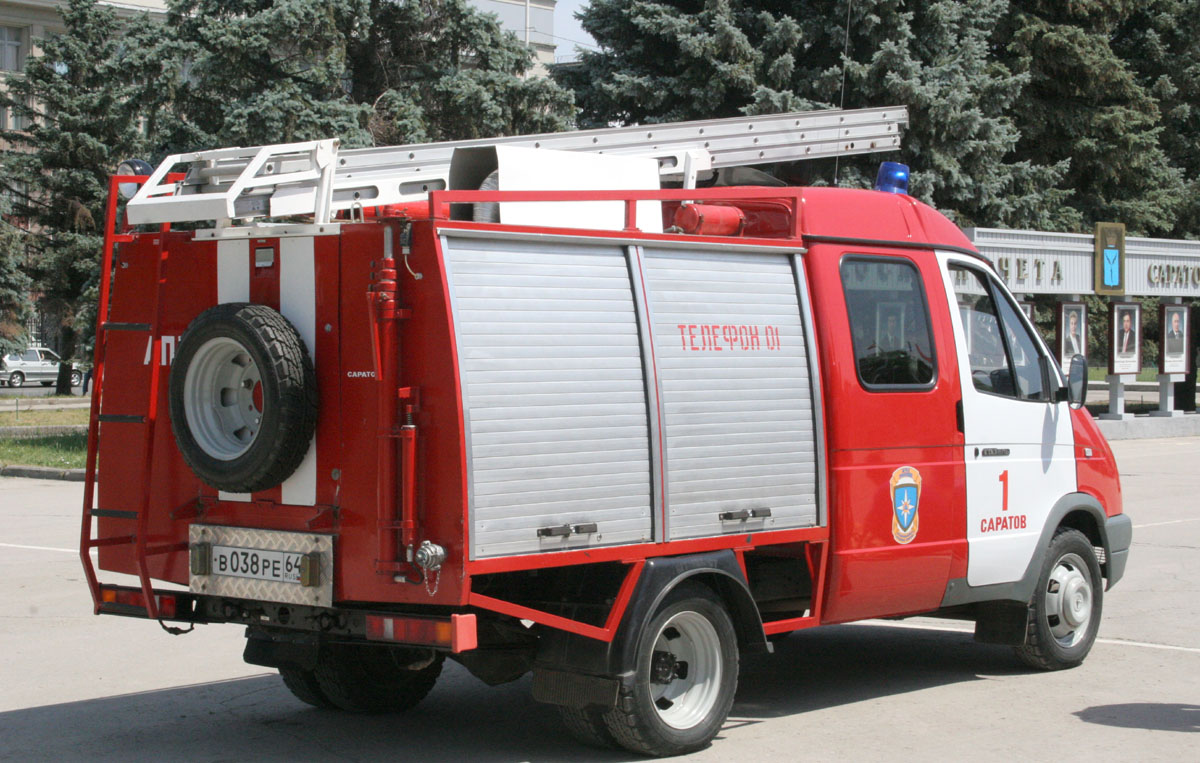 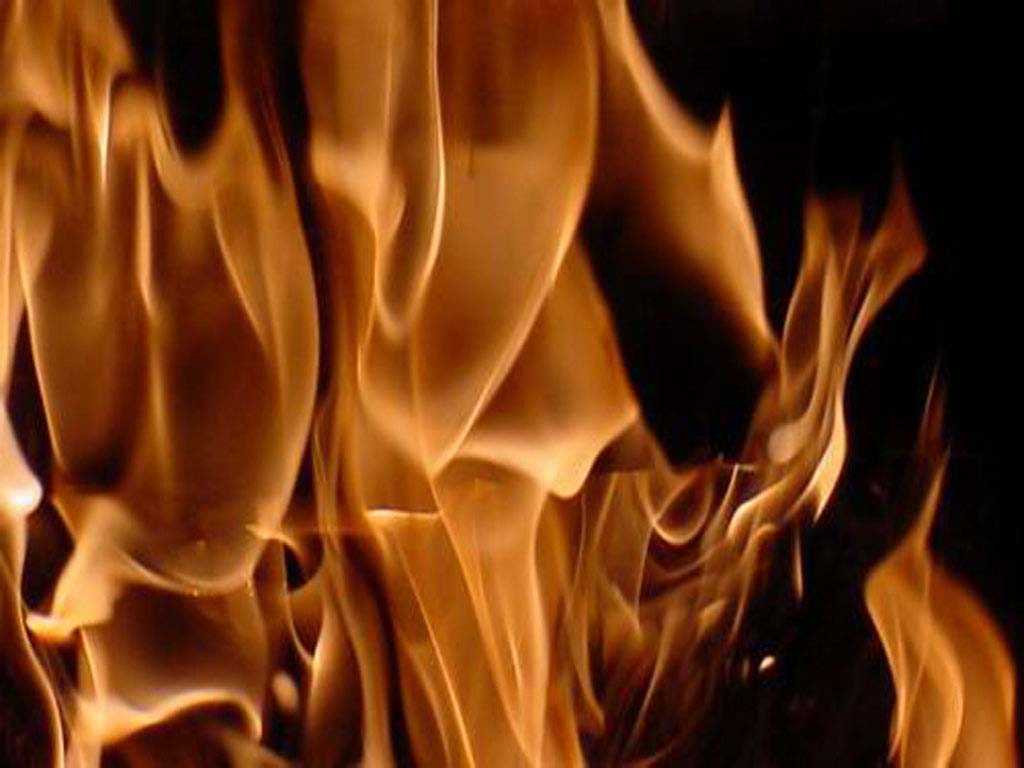 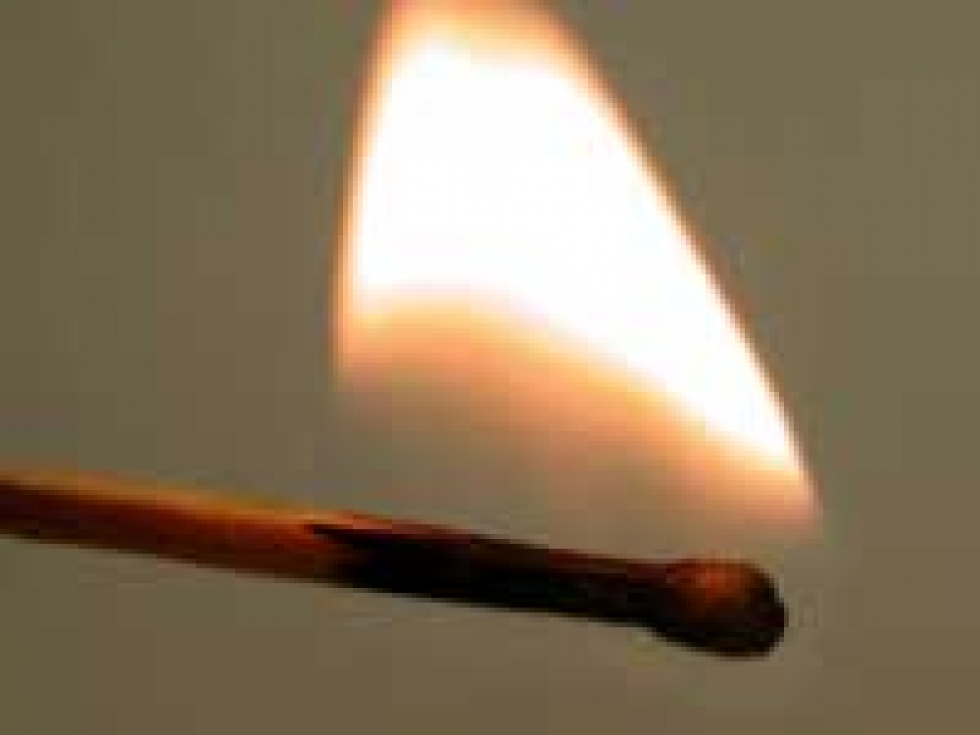 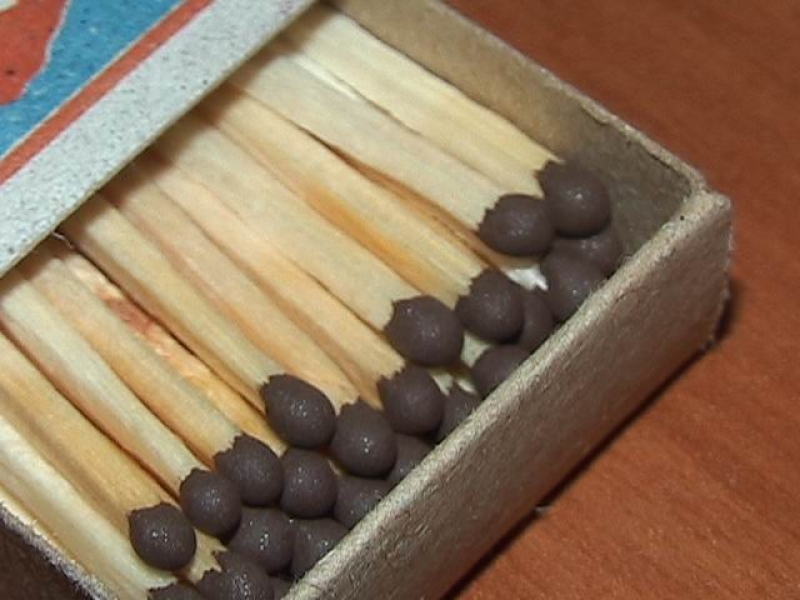 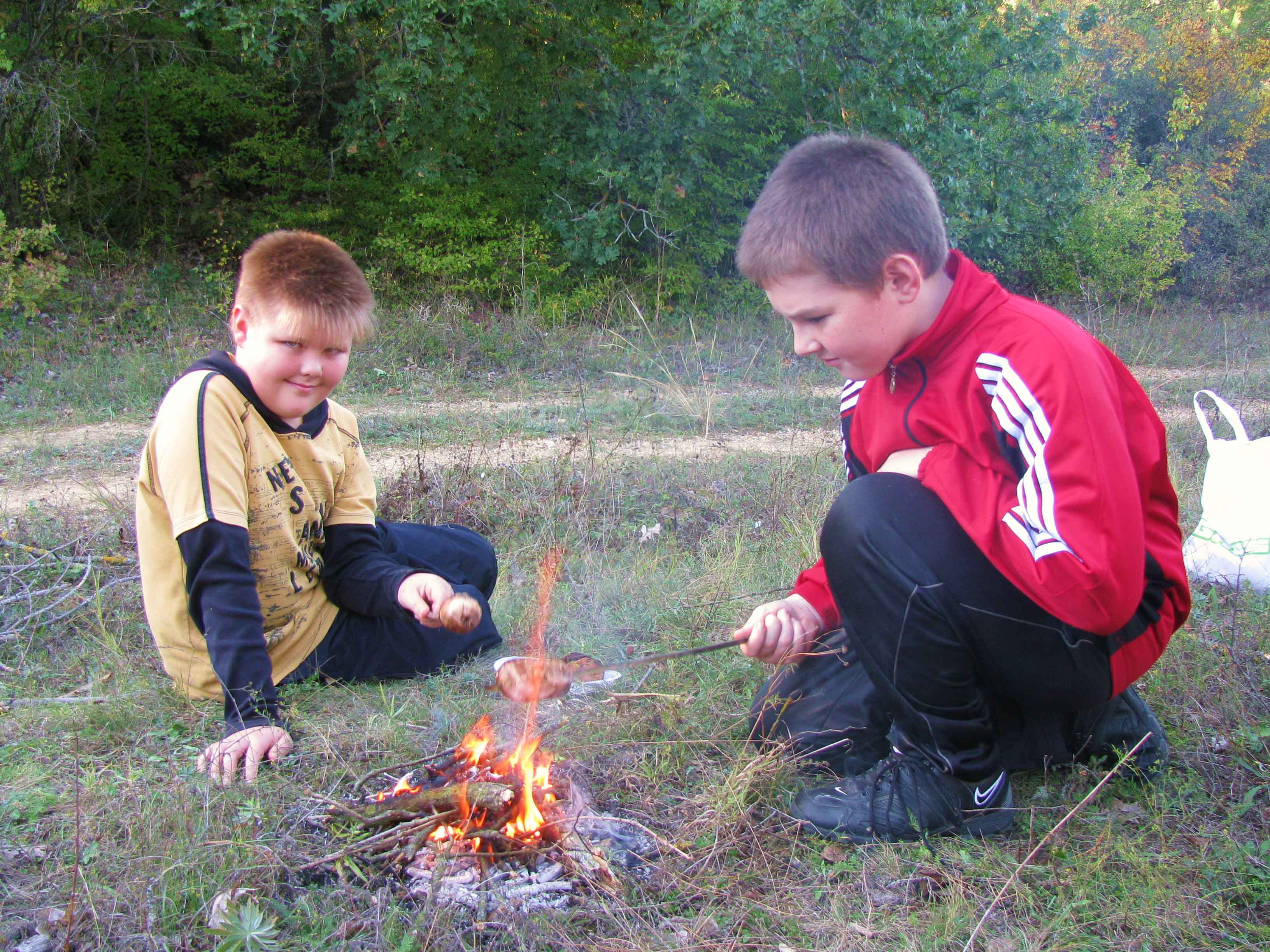 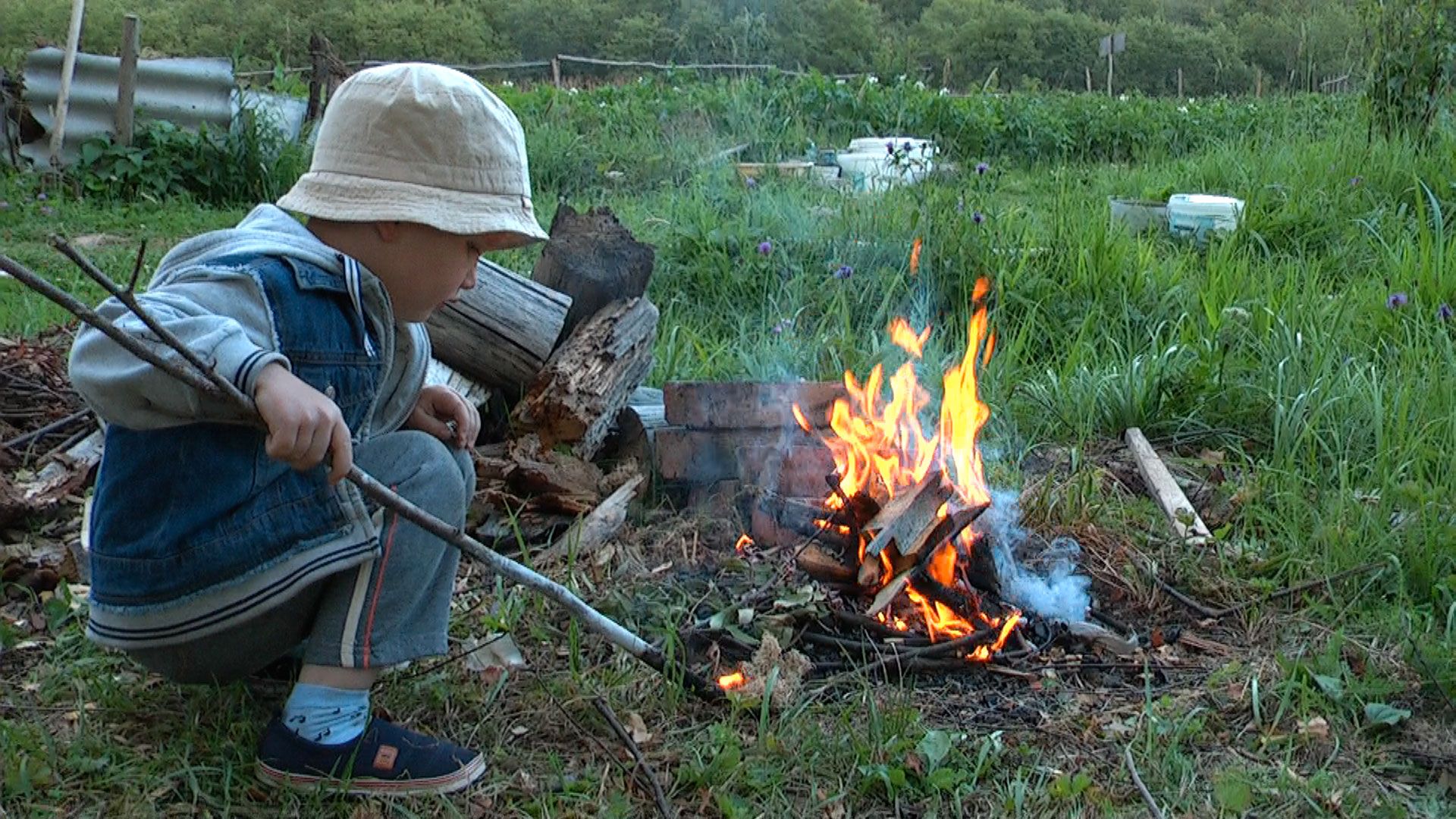 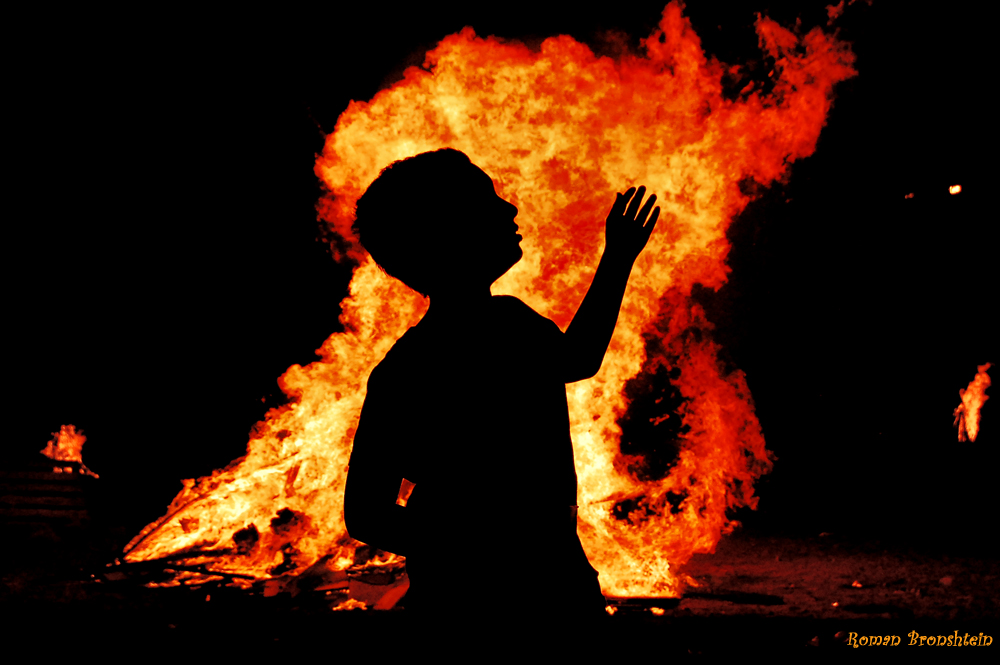 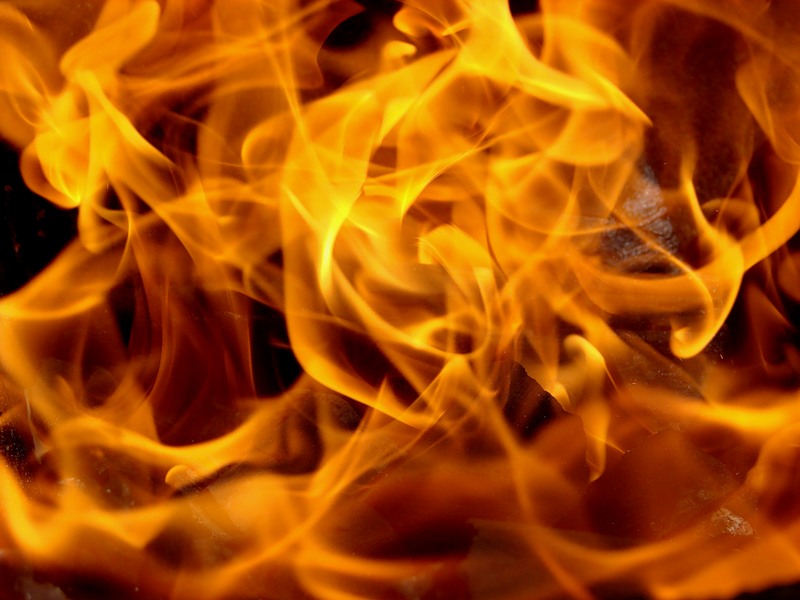 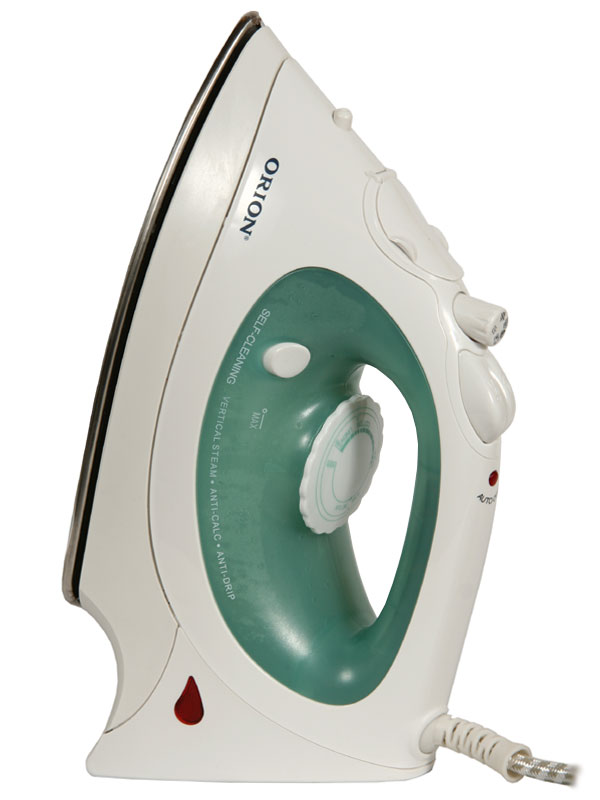 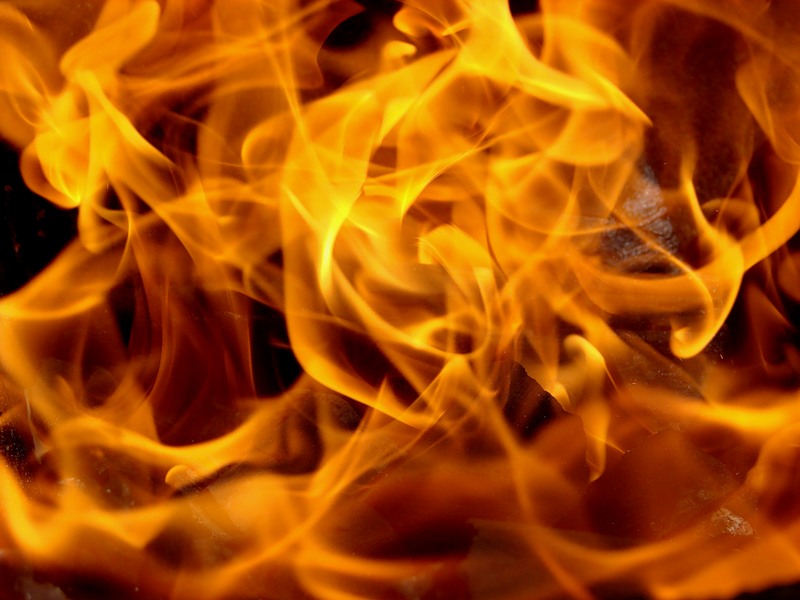 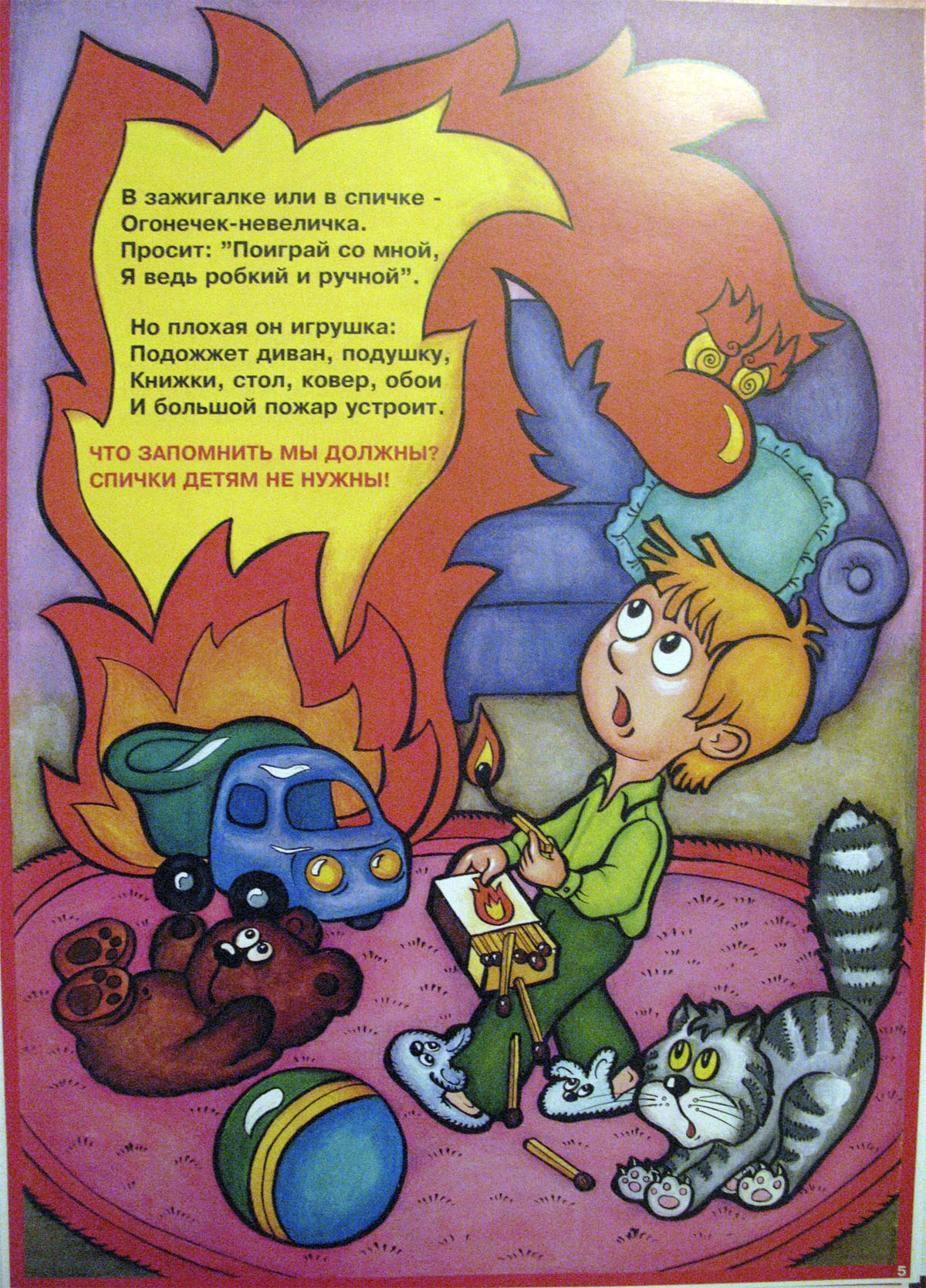 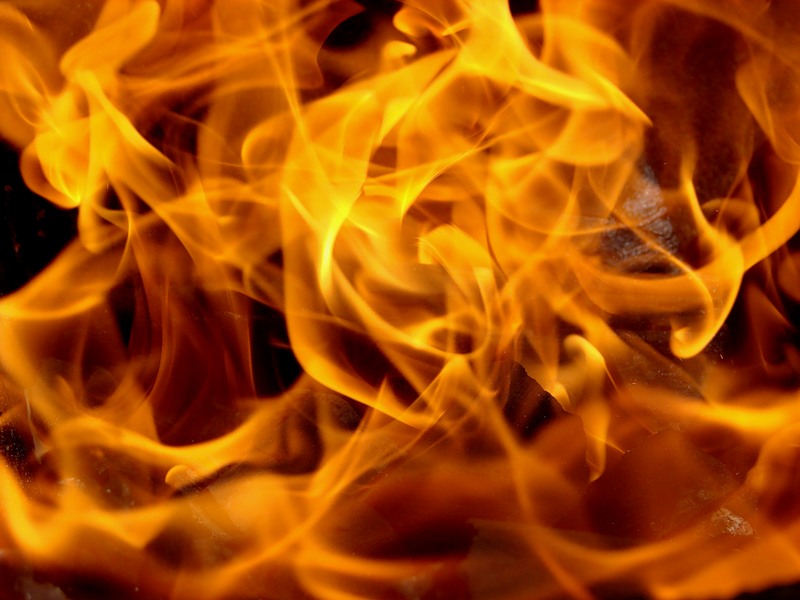 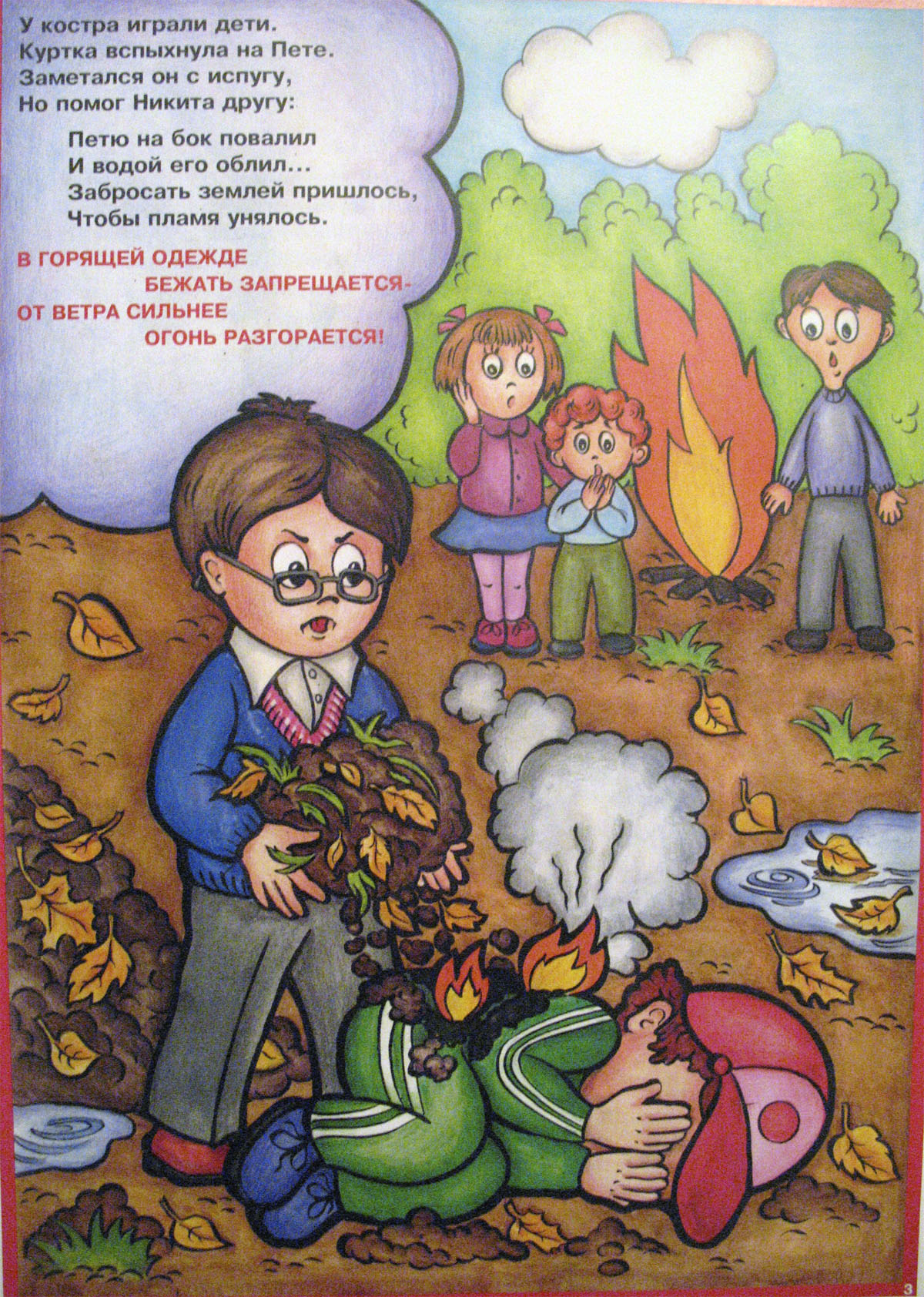 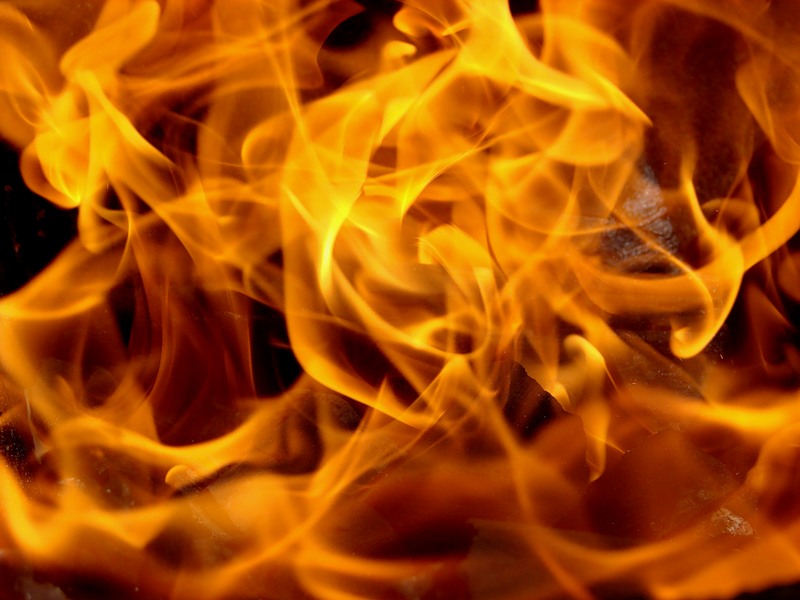 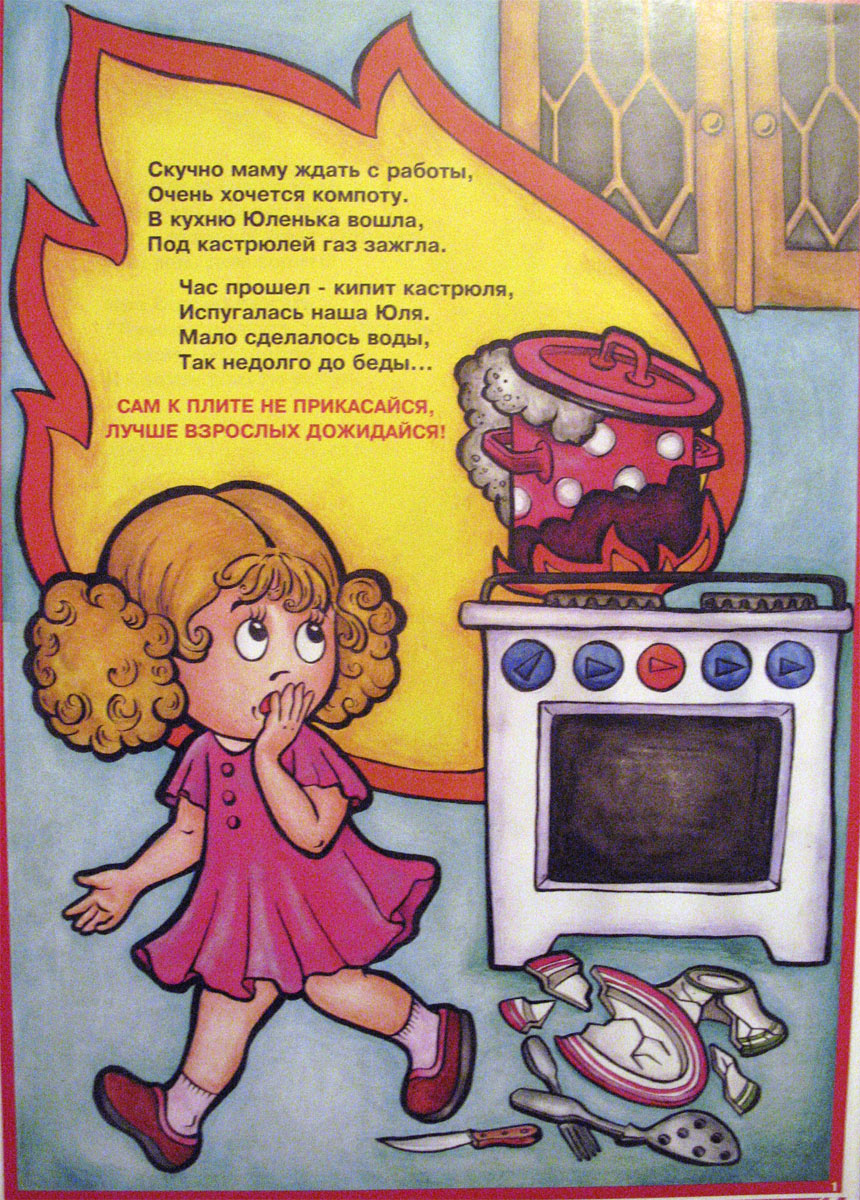 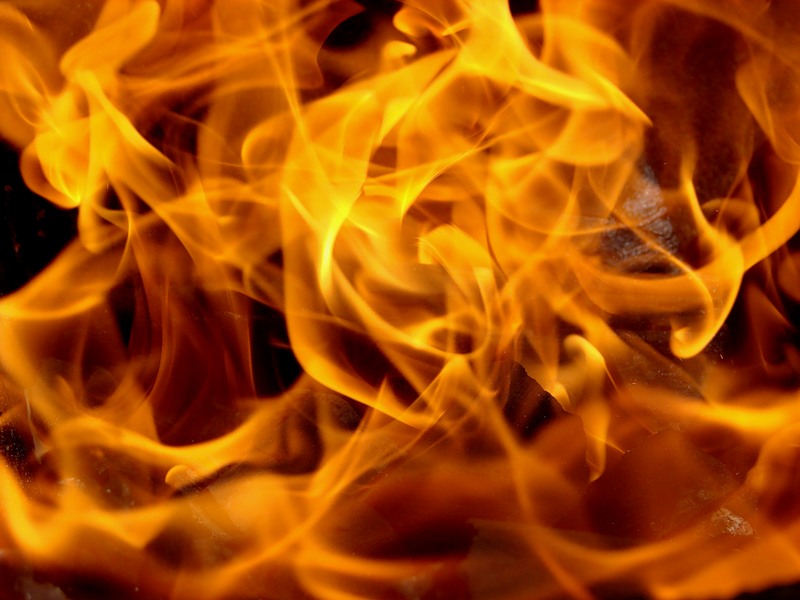 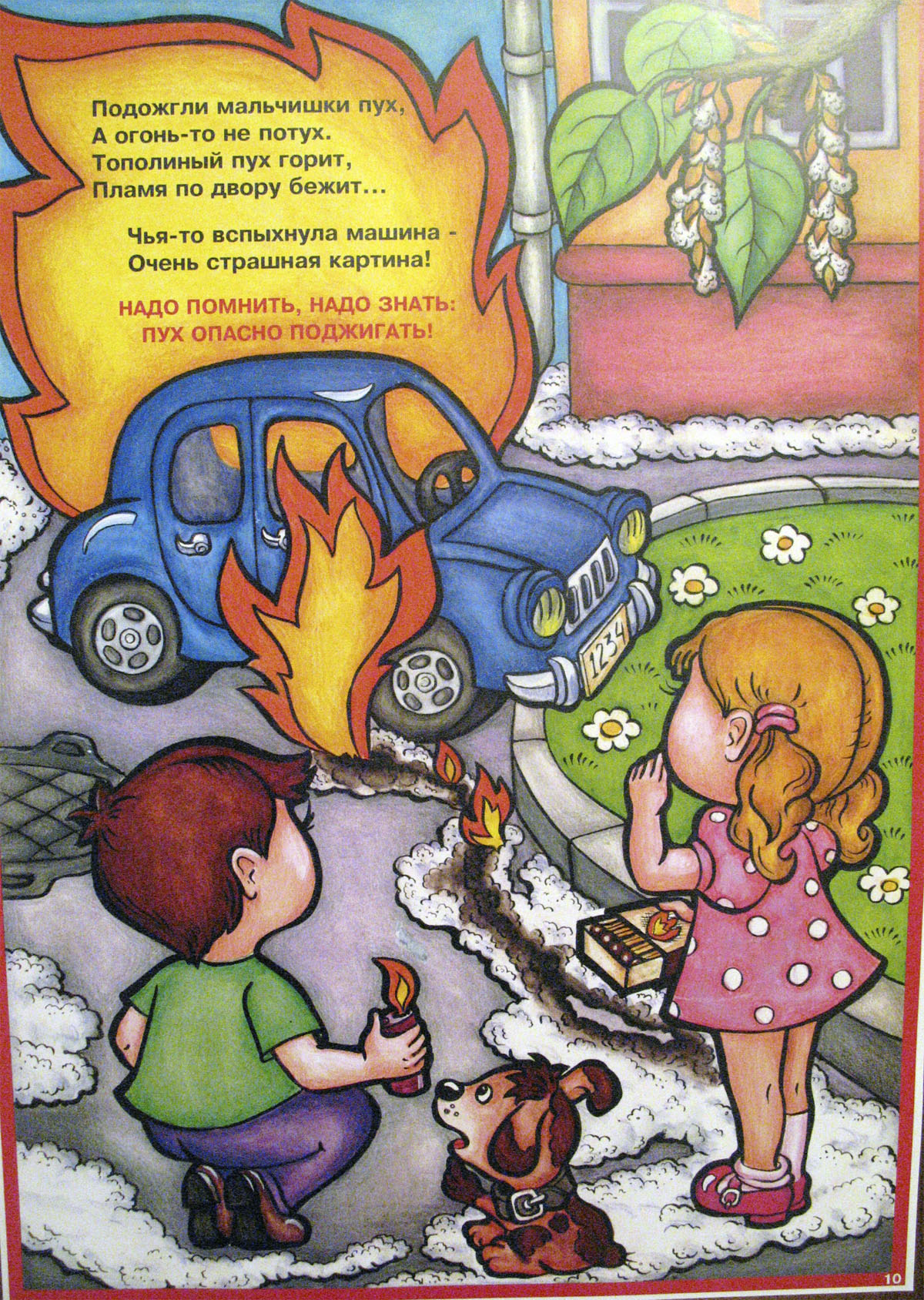 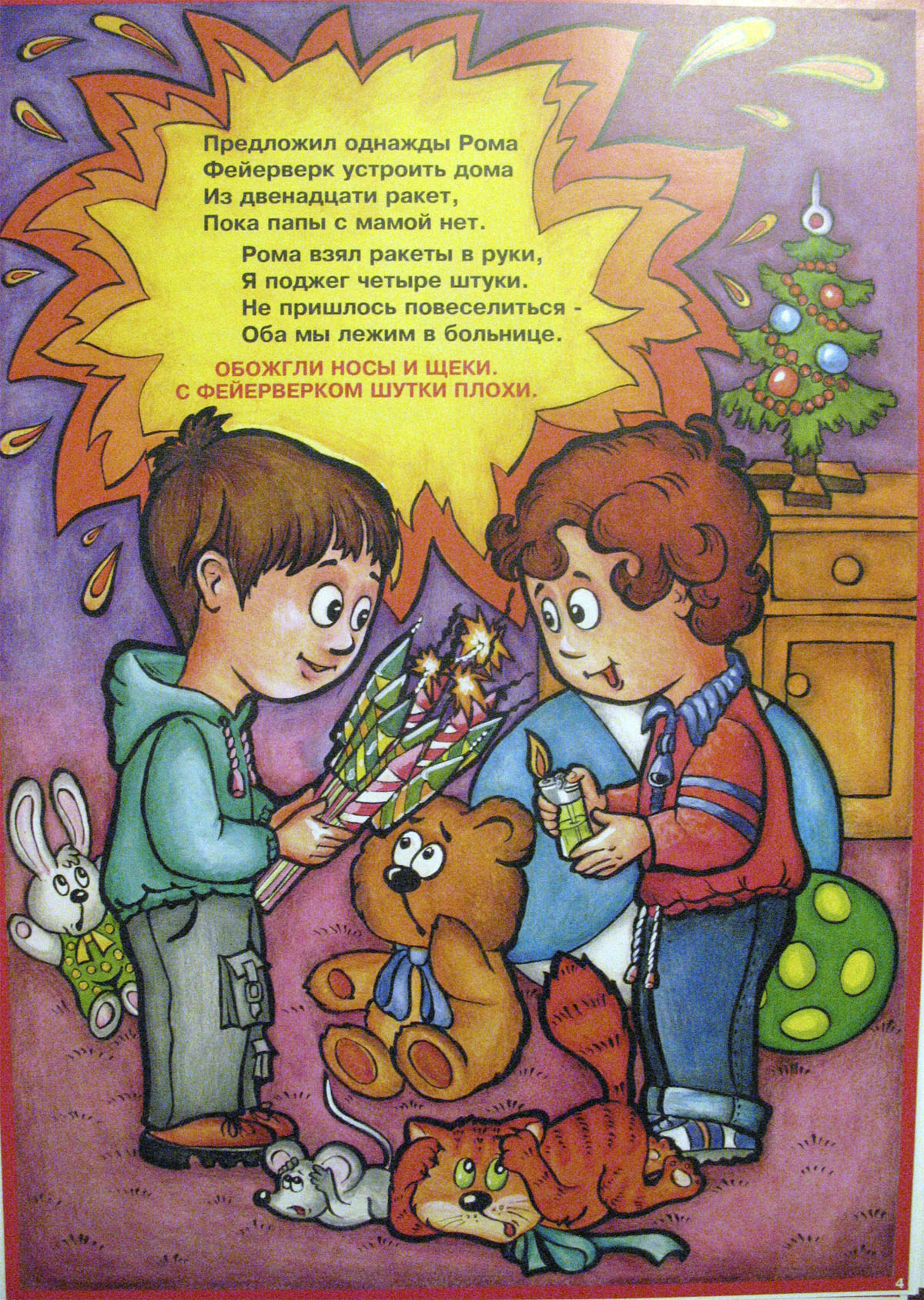 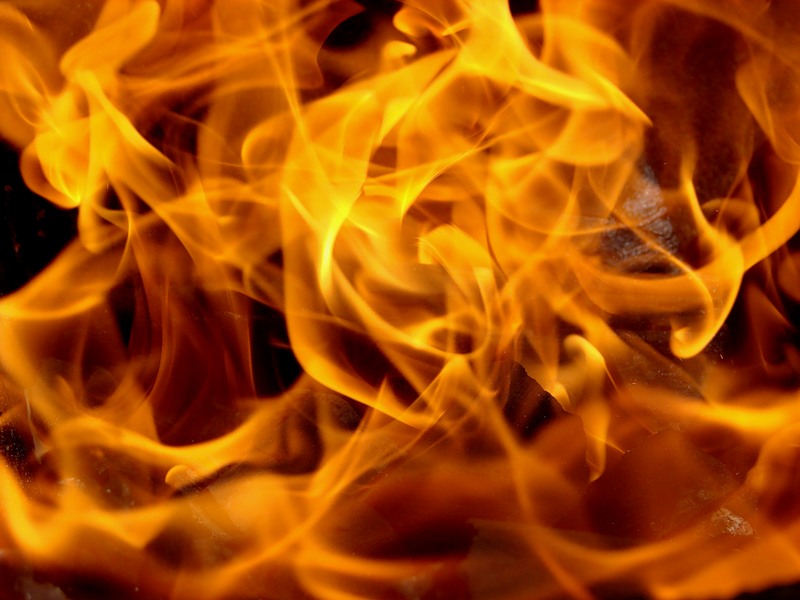 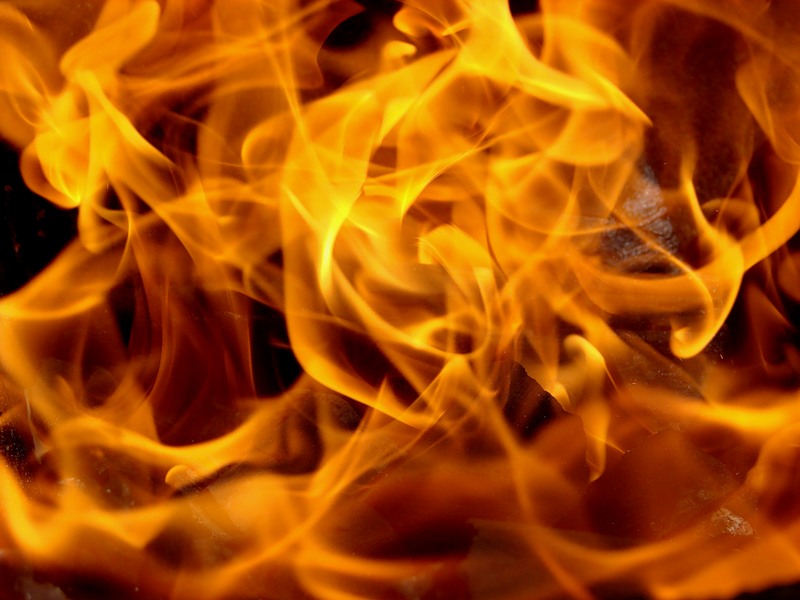 01
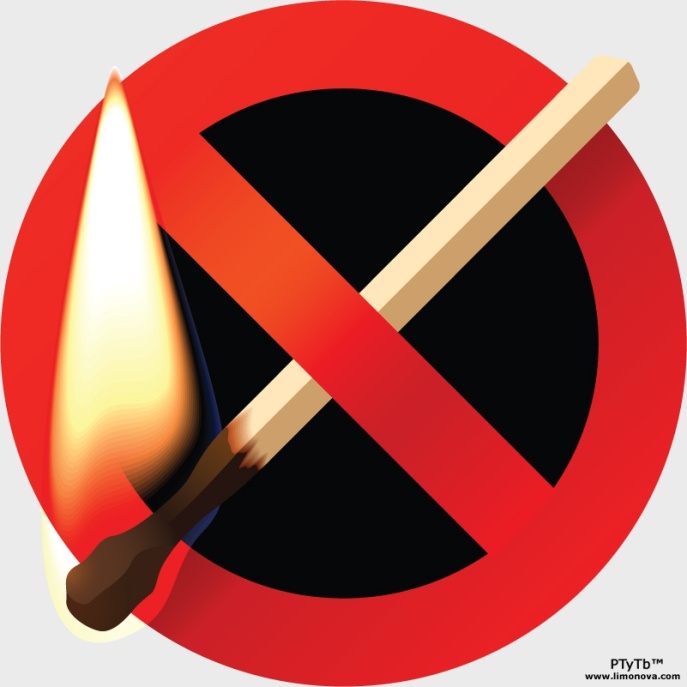